Дизайн-проект фрагмента интерьера  окна в стиле эклектика
Руководитель  проектной
 работы
 преподаватель С.А. Бречко
Исполнитель – ученица 7б класса 556 школы Батерякова Алсу
Целью данного проекта является разработка дизайн проекта – фрагмента интерьера  окна в стиле эклектика.
Задачи проекта:
Проанализировать стиль Эклектика,  изучить основные понятия и стилевые особенности, используемые при разработке проекта.
Разработать композиционное и объёмно – пластическое решение  фрагмента интерьера окна.
Выполнить цветовое решение.
Создать графические   изображения в виде эскизов и чертежей. 

Выполнить макет фрагмента интерьера.

 Определить конструктивные и декоративно – отделочные материалы для создания макета.
Анализ проектной ситуации. Актуальность темы заключается в создании облика окна в стиле эклектика. Слово «эклектика» имеет греческое происхождение и обозначает «избранный». В интерьере этот стиль доминировал в 1830–1890 годы. Эклектика — это объединение разнородных идей и исторических стилей: ампира и классики, барокко и модерна, неовизантийского стиля, псевдорусского, готического, индо-сарацинского и многих других. Своего расцвета эклектика достигла в Америке, а развитие получила благодаря Парижской школе изящных искусств.
Аналоги
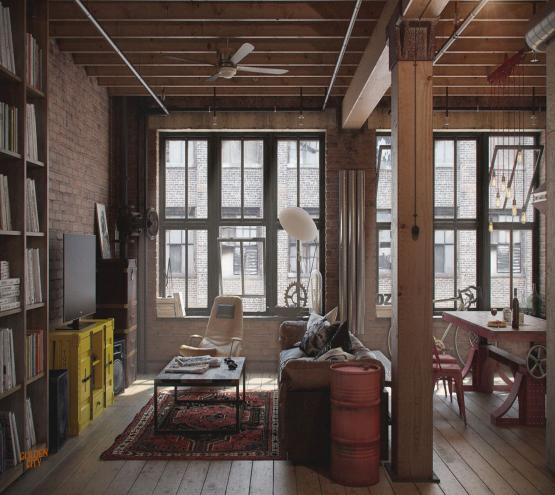 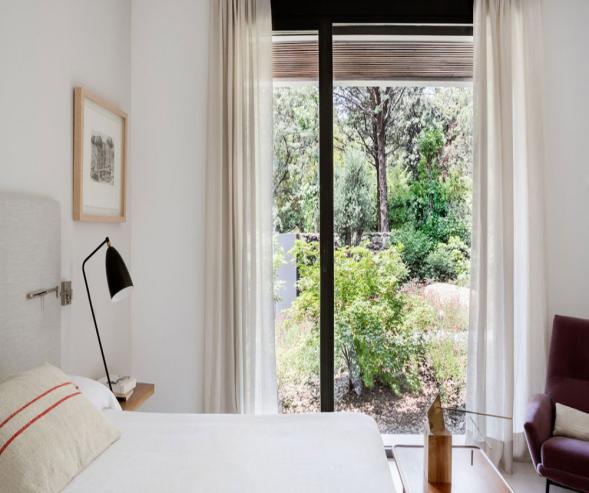 Общий обмерный план
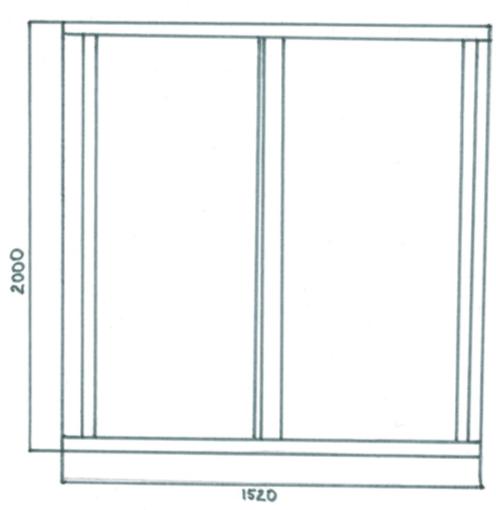 Высота стен – 3м.;
      Высота окон – 2м; 
Ширина окон – 1.52м;
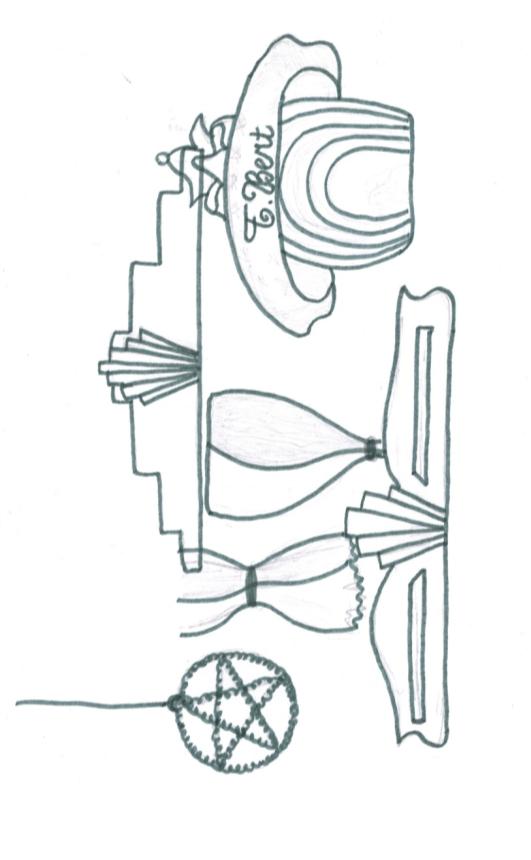 Эскизные наброски
Графический чертёж окна
Цветофактурное решение
Подбор требуемых материалов
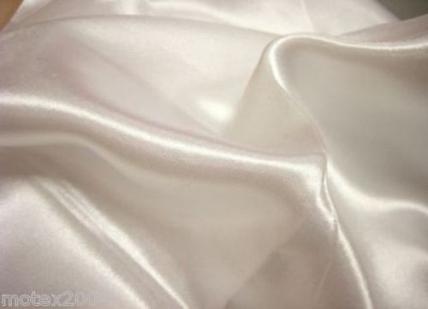 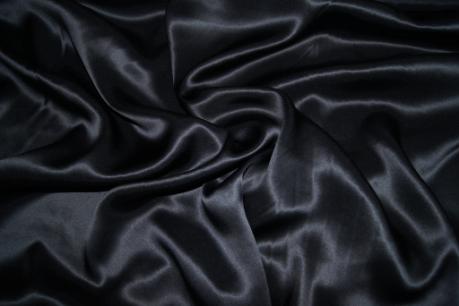 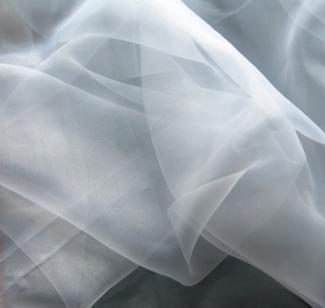 Материалы, используемые для создания макета
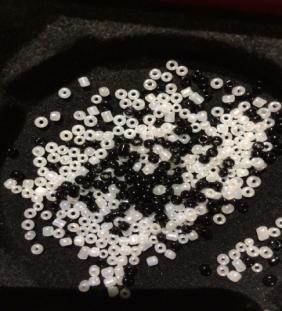 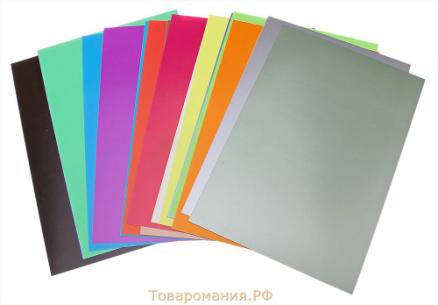 Макетирование
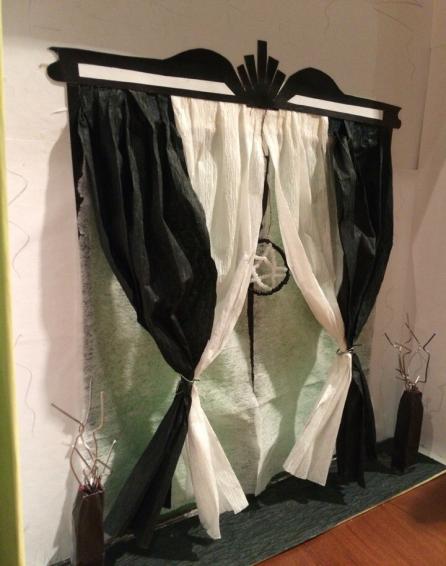 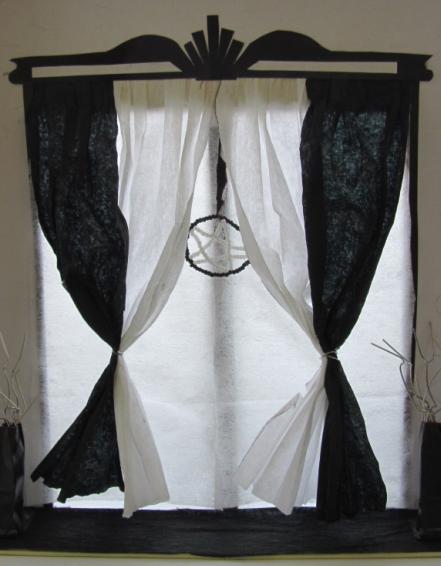 Благодарю Вас за внимание!